3-1 金属材料的性能
[Speaker Notes: Background provided by m62 Visualcommunications, visit www.m62.net for more information]
使用性能
工艺性能
铸造性能
物理性能
化学性能
锻造性能
切削加工性能
力学性能
焊接性
[Speaker Notes: Background provided by m62 Visualcommunications, visit www.m62.net for more information]
一、金属材料的使用性能
1、物理性能
密度
密度是指单位体积金属的质量，单位为kg/m3
[Speaker Notes: Background provided by m62 Visualcommunications, visit www.m62.net for more information]
一、金属材料的使用性能
1、物理性能
金属或合金从固态向液态转变时的温度，其单位一般为℃。
熔点
切削
冶炼
锻压
[Speaker Notes: Background provided by m62 Visualcommunications, visit www.m62.net for more information]
一、金属材料的使用性能
1、物理性能
金属材料传导热量的能力，一般用热导率来衡量， 热导率大表示金属的导热性好。
导热性
[Speaker Notes: Background provided by m62 Visualcommunications, visit www.m62.net for more information]
一、金属材料的使用性能
1、物理性能
导电性
金属材料传导电流的能力。
[Speaker Notes: Background provided by m62 Visualcommunications, visit www.m62.net for more information]
一、金属材料的使用性能
1、物理性能
热膨胀性
金属材料在受热时体积会增大，这种现象称为热膨胀性。
[Speaker Notes: Background provided by m62 Visualcommunications, visit www.m62.net for more information]
一、金属材料的使用性能
1、物理性能
磁性
金属导磁的性能称为磁性。
无磁性材料
[Speaker Notes: Background provided by m62 Visualcommunications, visit www.m62.net for more information]
一、金属材料的使用性能
2、化学性能
耐蚀性是指金属材料在常温下抵抗氧、水蒸气及其他化学介质腐蚀破坏的能力。
耐蚀性
[Speaker Notes: Background provided by m62 Visualcommunications, visit www.m62.net for more information]
一、金属材料的使用性能
2、化学性能
抗氧化性
抗氧化性是指金属材料抵抗氧化作用的能力。
[Speaker Notes: Background provided by m62 Visualcommunications, visit www.m62.net for more information]
一、金属材料的使用性能
2、化学性能
化学稳定性
化学稳定性是金属材料的耐腐蚀性和抗氧化性的总称。
[Speaker Notes: Background provided by m62 Visualcommunications, visit www.m62.net for more information]
一、金属材料的使用性能
3、力学性能
强度
金属材料在静载荷作用下抵抗永久变形或断裂的能力。
金属拉伸试验
[Speaker Notes: Background provided by m62 Visualcommunications, visit www.m62.net for more information]
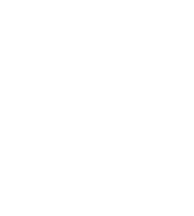 一、金属材料的使用性能
3、力学性能
塑性
金属材料在静载荷作用下产生永久变形而不破坏的能力。
——断后伸长率A和断面收缩率Z。
[Speaker Notes: Background provided by m62 Visualcommunications, visit www.m62.net for more information]
一、金属材料的使用性能
3、力学性能
金属材料抵抗局部变形，特别是塑性变形、压痕 或划痕的能力，是衡量金属材料软硬程度的一个指标。
硬度
布氏硬度（HBW）   洛氏硬度（HRA、HRB、HRC）   维氏硬度（HV）
[Speaker Notes: Background provided by m62 Visualcommunications, visit www.m62.net for more information]
一、金属材料的使用性能
3、力学性能
韧性
金属在断裂前吸收变形能量的能力。
KU(KV)
单位为(J)
[Speaker Notes: Background provided by m62 Visualcommunications, visit www.m62.net for more information]
一、金属材料的使用性能
承受次数	结果
105次	断裂
106次	断裂
无数次	可视为永不断裂
工作应力
700 MPa
625 MPa
3、力学性能
疲劳强度
580 MPa
最大工作应力	疲劳强度

金属材料在某个应力的交变载荷作用下经无数次循环都不发生断裂，这个应力 就称为材料的疲劳极限，也叫疲劳强度。
交变应力作用下的金属疲劳曲线
[Speaker Notes: Background provided by m62 Visualcommunications, visit www.m62.net for more information]
二、金属材料的工艺性能
铸造性能
锻造性能
切削加工性能
焊接性
金属材料铸造成形的能力
金属材料的锻造成形能力
金属被切削的难易程度
金属材料获得优良焊接接头的能力
[Speaker Notes: Background provided by m62 Visualcommunications, visit www.m62.net for more information]
使用性能
总结
1
2	工艺性能
物理性能
化学性能
力学性能
铸造性能
锻造性能
切削加工性
焊接性
强 度
疲 劳 强 度
塑	硬
形	度
韧 性
[Speaker Notes: Background provided by m62 Visualcommunications, visit www.m62.net for more information]